Submitted by the experts of OICA
Informal Document GRBP-79-45
79th GRBP, 6-9 February 2024
Agenda Item 3.
ASEP / RD-ASEP Study
Study performed by UTAC on behalf of ACEA / OICA
ASEP / RD-ASEP Study
OICA-ACEAInterim Report to 79th GRBPFebruary 2024
Study on ASEP and RD-ASEP Monitoring - outlines
UTAC was initially tasked by ACEA/OICA to perform a study on ASEP and RD-ASEP implementation.
Work Package 1: implementation of ASEP 
Literature review on ASEP 			the reasons of ASEP implementation and to identify the changes since the ASEP introduction.
Recognition and implementation of the ASEP 	Questionnaires send to CPs and OEM on ASEP implementation
ASEP Impact 				Outdoor test campaign on 8 vehicles (4 veh. before 2016 (UNR51.02) and successors).
Work Package 2: RD-ASEP monitoring (July 2023 to June 2024)
RD-ASEP implementation 			Questionnaire included in RD-ASEP monitoring datasheet:
to qualify the RD ASEP process, 
to identify potential difficulties encountered 
to highlight the ways of improvement.
Database analysis 				statistical analysis, impact of the RD ASEP (correlation, trends, ways of improvement…)
Joint study of CPs and Automotive Industry
France, Germany, Japan, The Netherlands, OICA (ACEA)
*Previous study’s presentation, questionnaires details: GRBP-78-34
RD-ASEP Monitoring Data Delivery Document: GRBP-77-15-Rev.3
3
ACEA/UTAC study on ASEP
[Speaker Notes: UTAC has been commissioned by ACEA to conduct a comprehensive study focusing on the ASEP and RD-ASEP initiatives. This study comprises two distinct work packages aimed at addressing specific objectives:
Work Package 1: The primary objective of this phase is to assess whether the existing implementation of ASEP has resulted in any modifications to the design process in vehicles. This involves a thorough examination of the impact of ASEP on design changes.
Work Package 2: In this phase, the focus shifts towards the RD-ASEP program. The key task is to gather pertinent data from the RD-ASEP monitoring process and subsequently carry out a preliminary analysis. The input will be supplied to the IWG on RD-ASEP.
This study is a collaborative endeavor involving the active participation of critical stakeholders, including France, Germany, Japan, The Netherlands, as well as OICA (ACEA). The concerted efforts of these entities reflect a joint commitment to advancing the field of Vehicle exterior noise.]
WP1.1. Literature review
Literature review : ASEP during development (2005-2009)
Model-based approach
OICA proposal
F/D proposal
Slope-Assessment
Detecting non-linearities, cycle-beating, cheating.
Engineering method based on a linear regression determined individually per vehicle.
Engine speed based.
Based on linear sound behaviour.
Establishing limit curves based on fixed slopes.
Combination of F/D and OICA proposals.
Critics/limitations:
The engine speed, as only explicative variable, limits the gear ratios to k ≤ i (for limiting the influence of the rolling noise).
No Not-to-exceed limit (No worst-case).
Slope-Assessment could allow noisier vehicles than R51.02.
Not-To-Exceed approach
Lurban-Assessment
Ref. Sound Assessment
Netherlands proposal
Establishing limit curves.
Method not based on a physical noise model but geometrically built from both the anchor point and a N-T-E point at the maximum engine speed.
Dealing with the worst-case, but the slope could be artificially flat, especially for vehicles with high rated engine speed.
Preserving the benefits of R51.02.
Operating conditions close to 61 km/h and 1.9 m/s².
Defining a vehicle of concern using Lurban as metric.
Classifying method empirically established from dataset.
The assumptions make difficult to understand the physical noise behaviour of the vehicles.
5
ACEA/UTAC study on ASEP
Literature review : Vehicle annoyance versus ASEP
Administration’s view: citizens’ complaints (from environment groups)
The sound emitted by M1 cars is perceived as annoyance but less important compared to other sources.
Administration’s action: noise abatement
Installation of automated noise camera to monitor sound from passing vehicles
Such monitoring can be used to gain an overview about nature, number and timing of any kind of noise events (sirens, horns, street sweepers, garbage trucks, modified vehicles, reckless driving, buses, trucks and more).
Manufacturer view: sound enthusiast customers (from press releases)
The sound’s character of cars is often perceived as pleasantness.
The ASEP provisions triggered a thorough redesign of the powertrain.
Press’ observation 
The sound of newer car models seem to be less emotional. 
Customers report that new cars were “disappointing compared to previous models”.
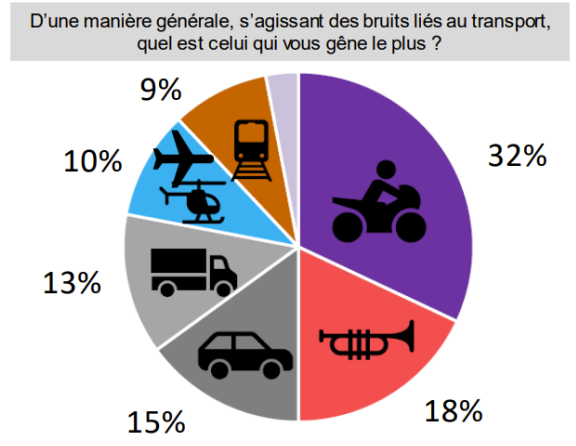 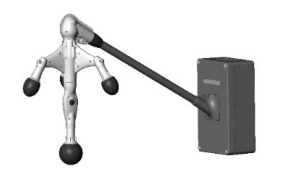 6
ACEA/UTAC study on ASEP
WP1.2. Recognition and implementation of ASEP
Questionnaire survey
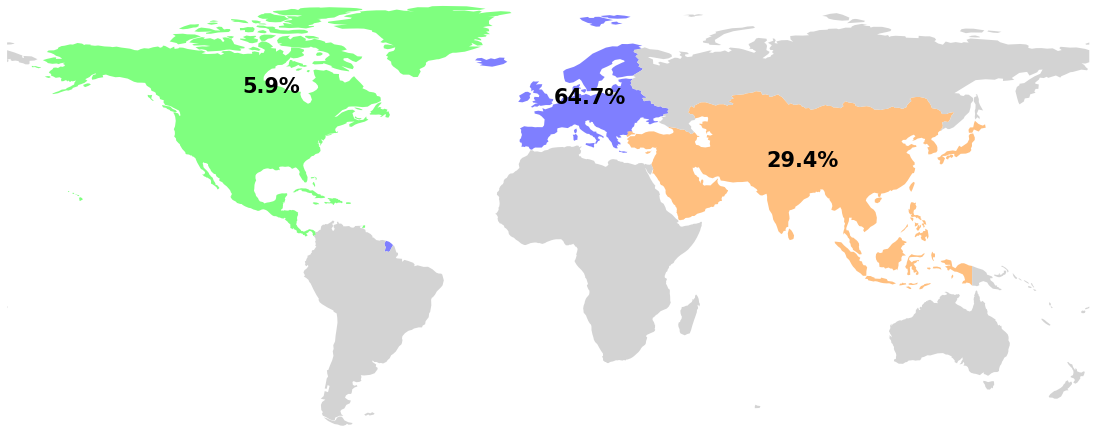 We crafted two distinct questionnaires, specifically designed for OEMs and CPs.

We collected feedback from a total of 17 OEMs and 15 CPs. 

Geographic distribution of  OEMs (top) and CPs (bottom), categorized by their respective regions. 

Good representativity, particularly in the European region.
OEMs feedback (%)
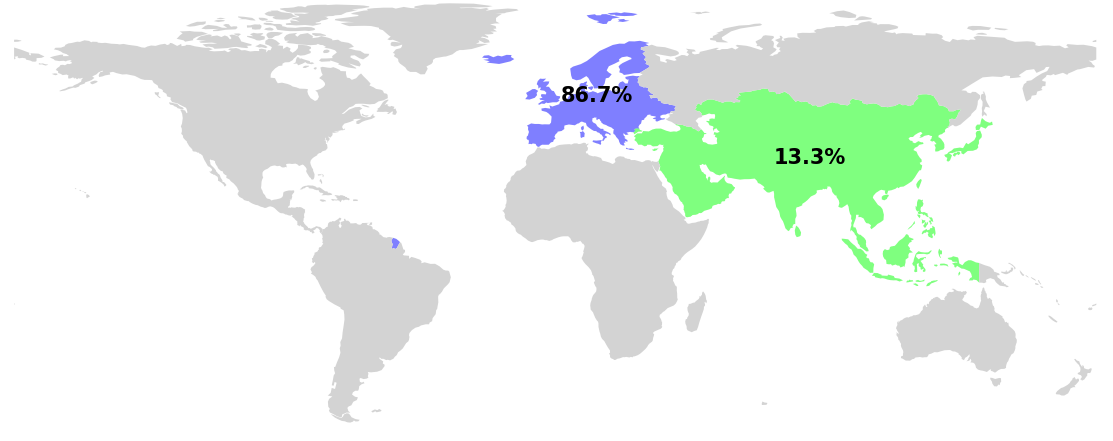 CPs feedback (%)
8
ACEA/UTAC study on ASEP
[Speaker Notes: UTAC has been commissioned by ACEA to conduct a comprehensive study focusing on the ASEP and RD-ASEP initiatives. This study comprises two distinct work packages aimed at addressing specific objectives:
Work Package 1: The primary objective of this phase is to assess whether the existing implementation of ASEP has resulted in any modifications to the design process in vehicles. This involves a thorough examination of the impact of ASEP on design changes.
Work Package 2: In this phase, the focus shifts towards the RD-ASEP program. The key task is to gather pertinent data from the RD-ASEP monitoring process and subsequently carry out a preliminary analysis. The input will be supplied to the IWG on RD-ASEP.
This study is a collaborative endeavor involving the active participation of critical stakeholders, including France, Germany, Japan, The Netherlands, as well as OICA (ACEA). The concerted efforts of these entities reflect a joint commitment to advancing the field of Vehicle exterior noise.]
Key findings from OEMs questionnaire
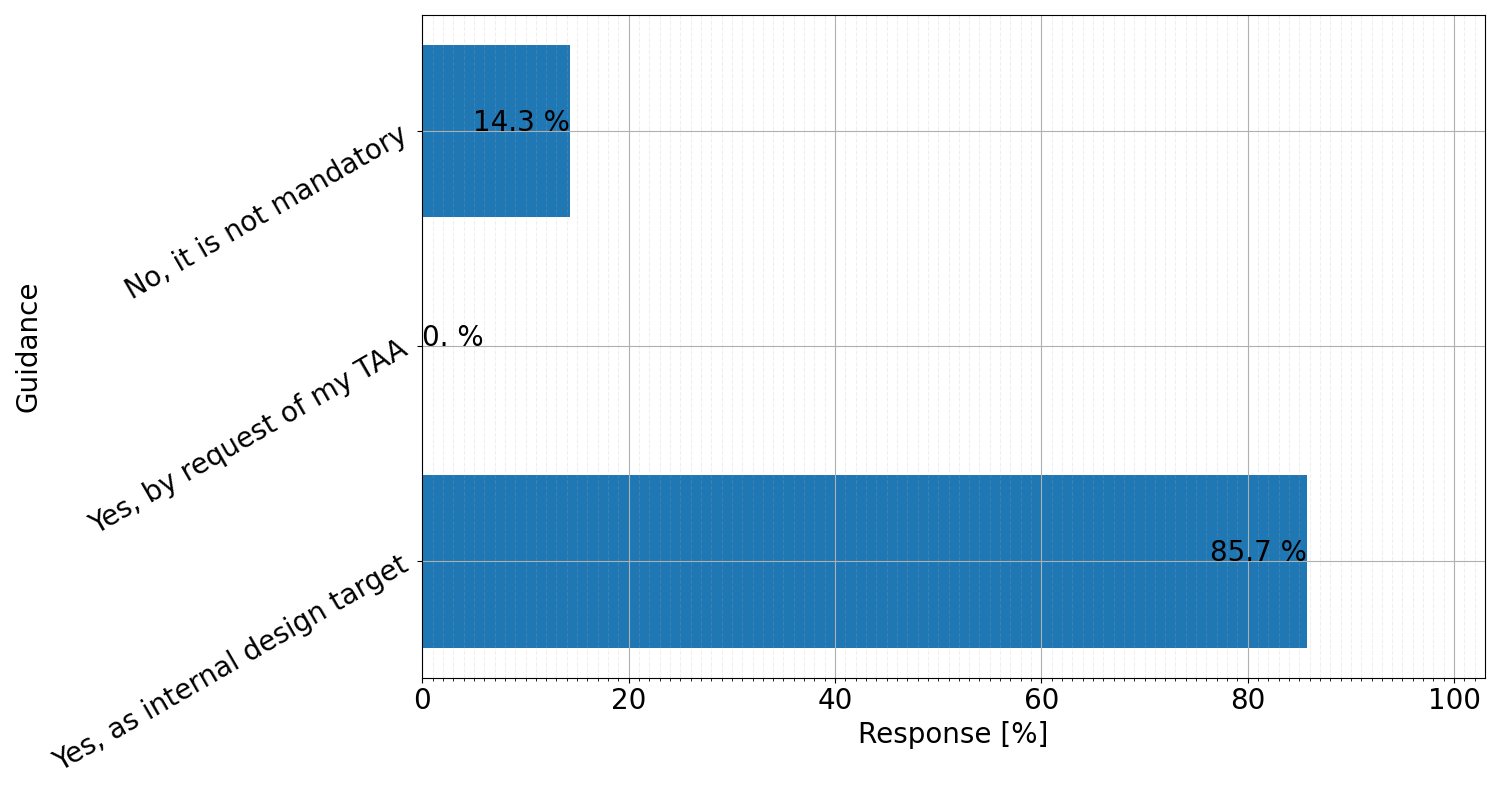 Most manufacturers apply the guidance of the GRB-68-03 voluntarily.

Correlation between the PMR and the impact of the ASEP.

Most manufacturers of vehicles with low PMR are little impacted by ASEP.

Most manufacturers of low PMR vehicles consider ASEP too time-consuming with minimal impact.

Most manufacturers of high PMR vehicles rate ASEP as being  balanced.

 ASEP has an impact, especially on exhaust system, ECU and TCU.
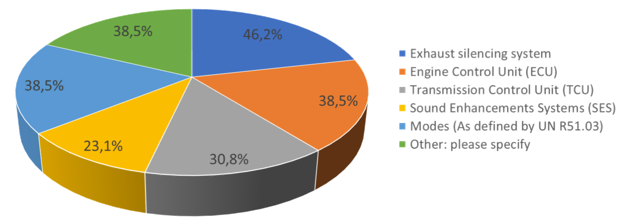 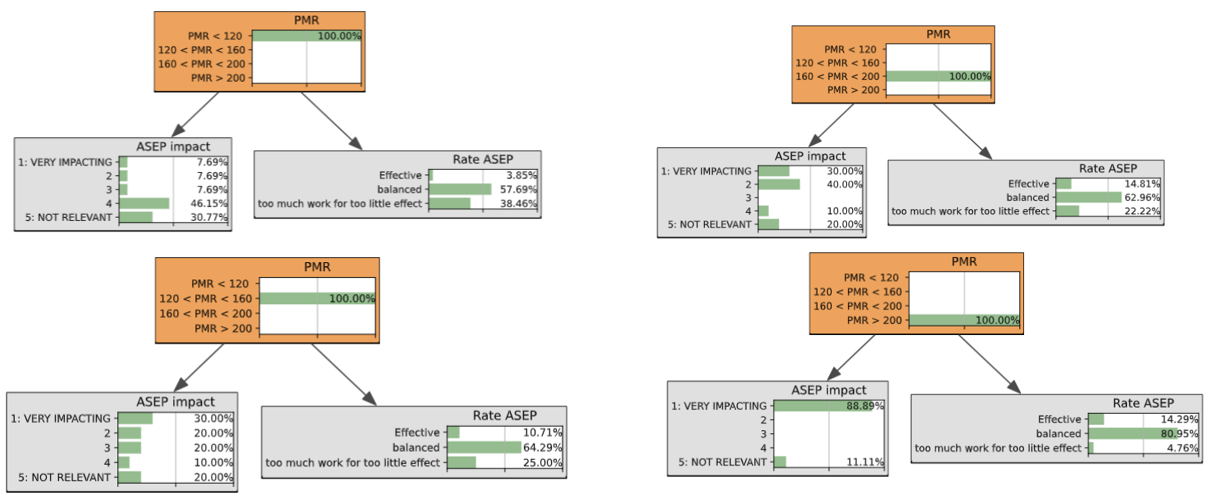 9
ACEA/UTAC study on ASEP
[Speaker Notes: UTAC has been commissioned by ACEA to conduct a comprehensive study focusing on the ASEP and RD-ASEP initiatives. This study comprises two distinct work packages aimed at addressing specific objectives:
Work Package 1: The primary objective of this phase is to assess whether the existing implementation of ASEP has resulted in any modifications to the design process in vehicles. This involves a thorough examination of the impact of ASEP on design changes.
Work Package 2: In this phase, the focus shifts towards the RD-ASEP program. The key task is to gather pertinent data from the RD-ASEP monitoring process and subsequently carry out a preliminary analysis. The input will be supplied to the IWG on RD-ASEP.
This study is a collaborative endeavor involving the active participation of critical stakeholders, including France, Germany, Japan, The Netherlands, as well as OICA (ACEA). The concerted efforts of these entities reflect a joint commitment to advancing the field of Vehicle exterior noise.]
Key findings from CPs questionnaire
The trend of citizens’ complaints increases could be linked to more awareness of environmental noise issues (after Covid 19, with home office, …).
The Market Surveillance is not systematically applied (only half of CPs answering to the questionnaire applies MaS for noise). 
ASEP is rarely tested
Low assessment or information regarding the ASEP effectiveness in reducing single vehicle noise.

Conclusions:
At least, the EU system allows enough enforcement for noise abatement  
Recommendation to 
Systematically use the MaS
Reinforce in-use controls and PTI
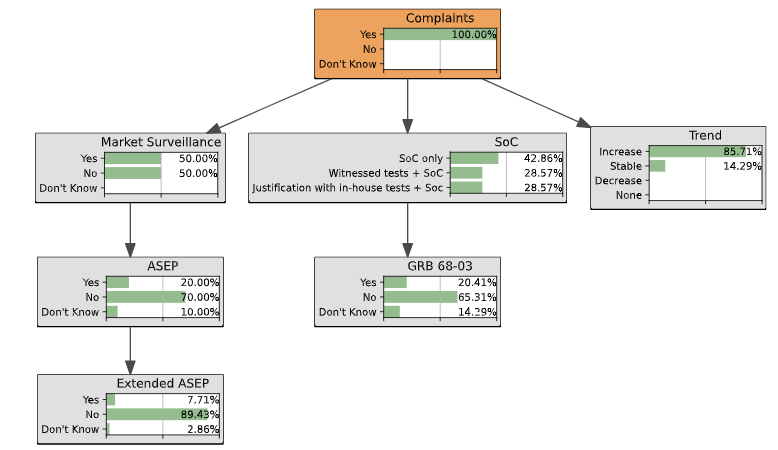 10
ACEA/UTAC study on ASEP
WP1.3. Test campaign
Next steps
Tests according to 
UNR51.03 and 
ASEP based on the test program outlined by the IWG RD-ASEP in 2017/2018 
except stationary sound measurement and 
adding tyre rolling noise
8 vehicles targeted of which 4 tests are in the pipe.
When possible, twin pairs of vehicles 
one approved acc. to UNR51.02 
its successor under UNR51.03
Single vehicles might be tested as well, if they are interesting.
Vehicles selection is based on press reports and outcome of questionnaires.
Target to complete all tests by end of June 2024
Presentation to be done at next GRBP session (Sept 2024)
12
ACEA/UTAC study on ASEP
WP2. RD-ASEP Monitoring
RD-ASEP monitoring: database
UTAC made a data-exchange platform available 
For TAAs and for OEMs (on voluntary base)
For mandatory data (type approval) and for other sets of data or for other kinds of vehicles (PEV, …)
Other data than TA data can be updated (even “FAIL” one) identify it in the file name and in the sheet “(0) data tracking”

Process of access to the platform
Confirmation of email address of the person(s) in charge to send data for RD- ASEP (email exchange with UTAC)
Registration code given to upload data to server/registration form
Upload of data in confidentiality per TAAs and per OEMs

RD-ASEP Monitoring Data Delivery Document
Documents for reference only | UNECE: GRBP-77-15-Rev.4 
This document was updated since last GRBP  ensure you’re using the latest version do not modify it
Includes also a short survey to TAAs on the RD-ASEP implementation ensure you have filled it
ONLY the datasheet to upload (not the pdf file)
14
ACEA/UTAC study on ASEP
RD-ASEP monitoring: first data
RD-ASEP monitoring according to UNR51.03:
Numbers of registered CPs: 8 (7 TAAs, one with 2 TS)
Number of data set received: 18

Request from some OEMs to submit data on voluntary base
Numbers of registered OEMs: 2 
Number of data set received: 0

Post processing of data will be done separately
To be included in the RD-ASEP data evaluation
TA-data will also be assessed independently
15
ACEA/UTAC study on ASEP
RD-ASEP monitoring: vehicles characteristics
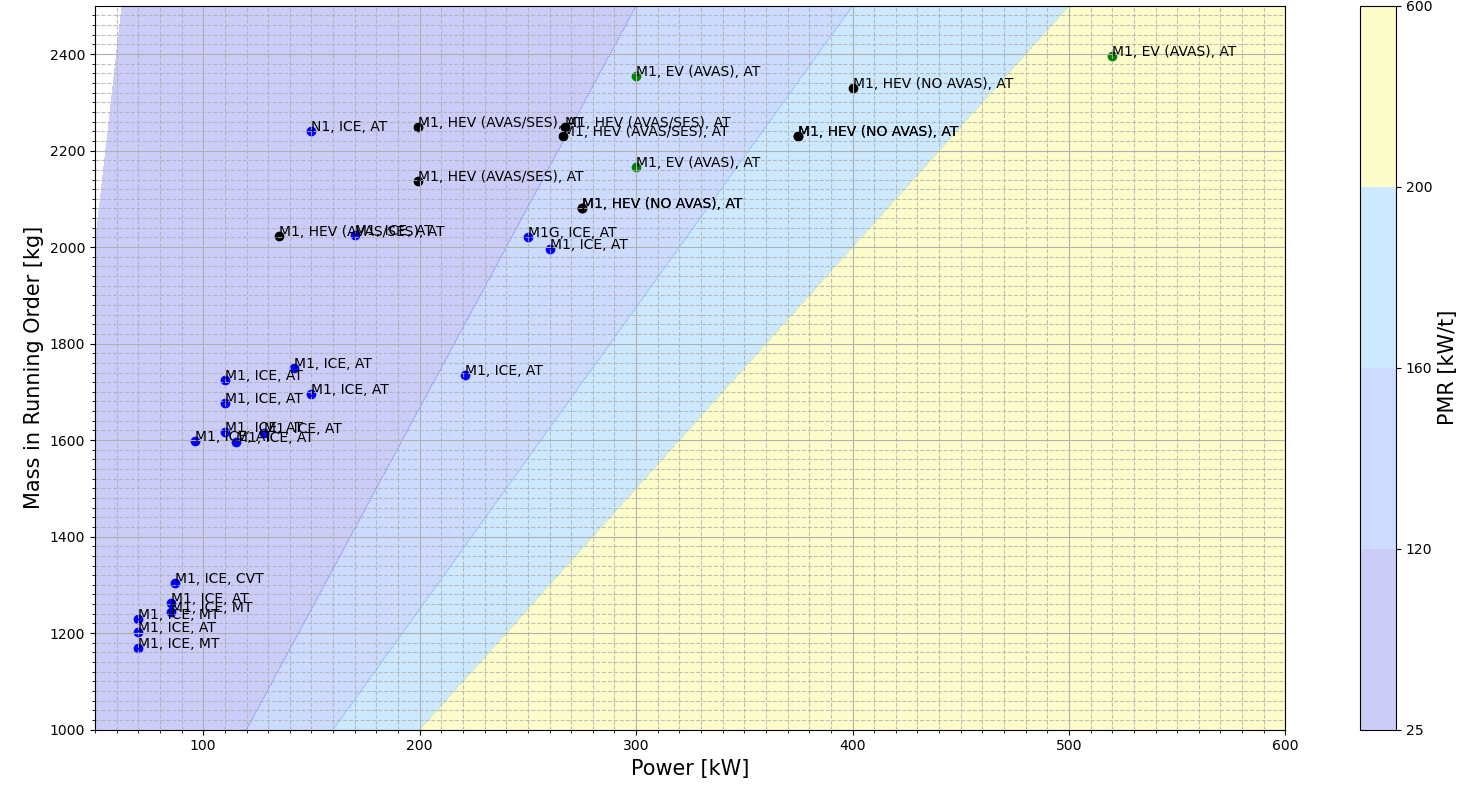 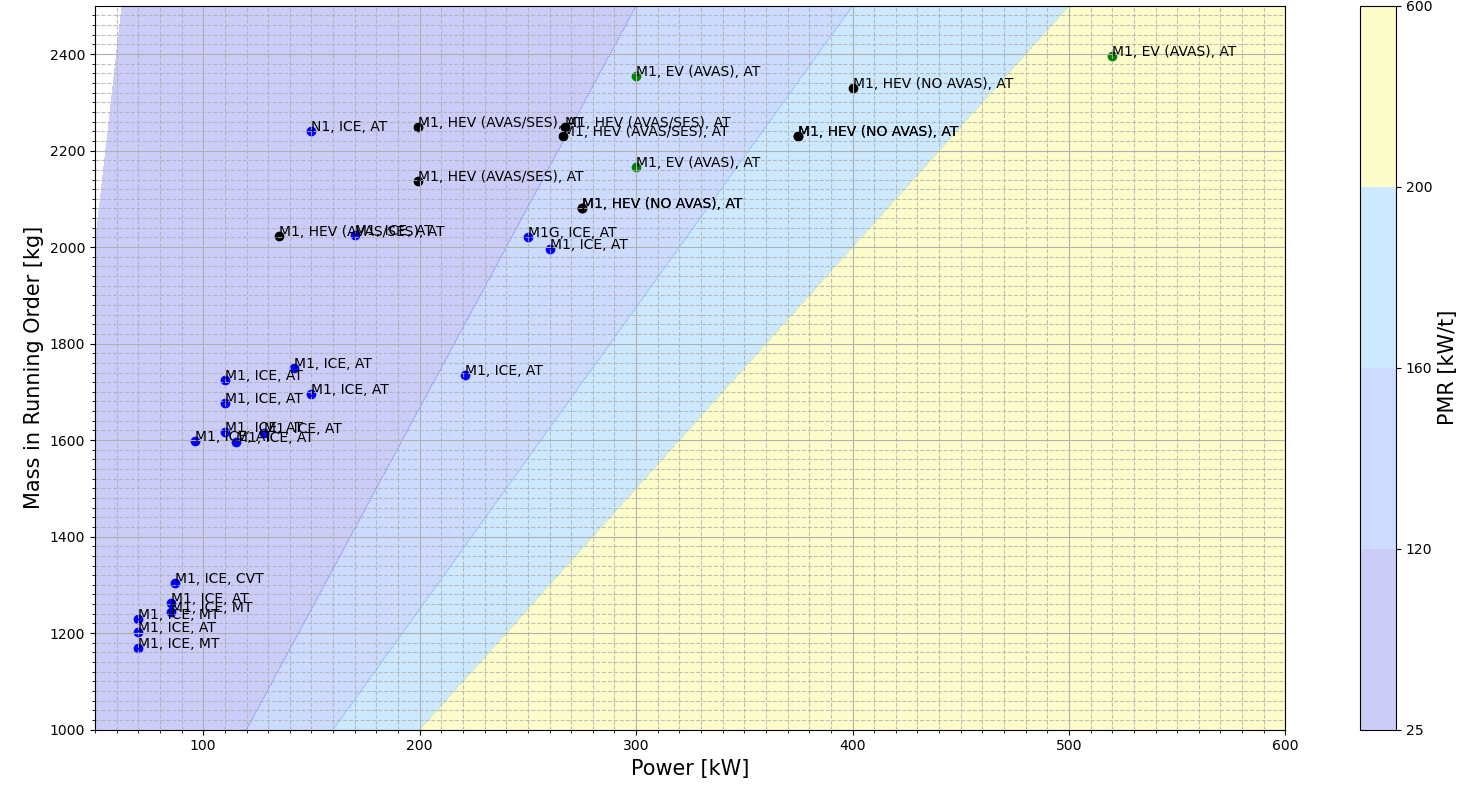 Legend and Abbreviations:
	Vehicle Category M1-a
	Vehicle Category M1-b
	Vehicle Category M1-c
	Vehicle Category M1-d

HEV:	Hybrid Electric Vehicle 
AVAS:	Acoustical Vehicle 	Alerting System 
SES:	Sound Enhancement 	System (supplement to 	AVAS) 
ICE:	Internal Combustion 
	Engine 
AT:	Automatic Transmission 
CVT:	Continuous Variable 	Transmission
EV:	(Pure) Electric Vehicle
16
ACEA/UTAC study on ASEP
Next steps
Contribution to IWG RD-ASEP
Interim presentation to be done at next GRBP session (Sept 2024)
Final presentation of the data analysis at GRBP session (Feb 2025)
17
ACEA/UTAC study on ASEP